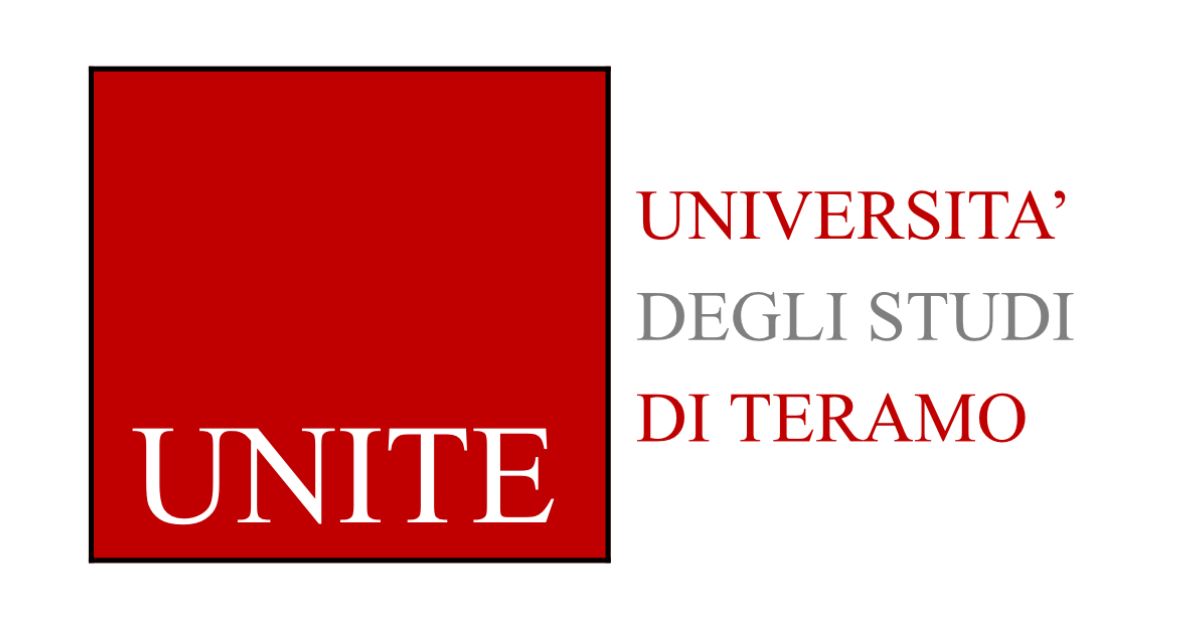 OMNICHANNEL BRANDING
UNITE
OMNICHANNEL BRANDING
Per le marche, assecondare questa tendenza richiede una profonda trasformazione, in quanto è necessario realizzare, nel modo più efficace, tre livelli di integrazione.• Il primo livello è costituito dall'integrazione tra canali, intendendo la coesistenza e il coordinamento tra canali distributivi al fine di costruire esperienze concepite in maniera completamente integrata;
• Il secondo livello si riferisce all'integrazione tra device, dalla vetrina allo scaffale, dal computer al mobile, predisponendo e gestendo una costellazione di touchpoint in grado di conoscere e riconoscere l'utente a prescindere dalla modalità di accesso al brand scelta per ciascuna singola interazione;• il terzo livello si riferisce all'integrazione tra piattaforme, venendo a creare i cosiddetti ecosistemi in cui l'univocità del contenuto dei messaggi rispecchia le specificità di canali, device e piattaforme impiegati, rimandando però gli uni agli altri, in una logica coerente con lo storytelling che la marca si prefigge di raccontare.
Una ricerca esplorativa volta ad approfondire le modalità con cui le marche affrontano l'omnicanalità sul mercato italiano ha posto in evidenza la rilevanza degli aspetti seguenti:• la comprensione del channel mix;• l'analisi del customer journey;• l'individuazione delle metriche più opportune.
Infine, con riferimento agli indicatori di performance adottati per monitorare l'efficacia dei canali, è possibile suddividere quelli maggiormente impiegati in tre principali tipologie:
1. Operativi, i quali monitorano la performance di un singolo canale, attraverso misure di efficacia di tipo quantitativo, come per esempio il costo di acquisizione e la potenzialità di risolvere i problemi del canale.
2. Di marca, che fanno leva su un mix di tecniche quali-quantitative al fine di rilevare soprattutto brand awareness, brand consideration e brand personality.
3. Per cliente, i quali annoverano tecniche al contempo qualitative e quantitative: innanzitutto la customer experience, l'approccio quali-quantitativo e cross-canale, la customer satisfaction e il net promoter score, che adottano metodologie di rilevazione quantitative, sia a livello globale sia per singolo canale.
Le marche più evolute nell'operare secondo la logica omnicanale sono quelle che:
• Presentano una struttura organizzativa molto orientata all'obiettivo dell'integrazione, con ruoli dedicati e un impegno del top management anche per via dell'esistenza di forti incentivi in tal senso;

• Hanno formalizzato un processo strategico e una roadmap;

• Presentano un brand system integrato che già contempla un'architettura di marca orientata all'omnicanalità.
• Hanno sviluppato e attivato un numero più elevato di canali e di touchpoint;

• Hanno investito maggiori risorse;

• Hanno intrapreso il percorso dell'integrazione dei canali da più tempo
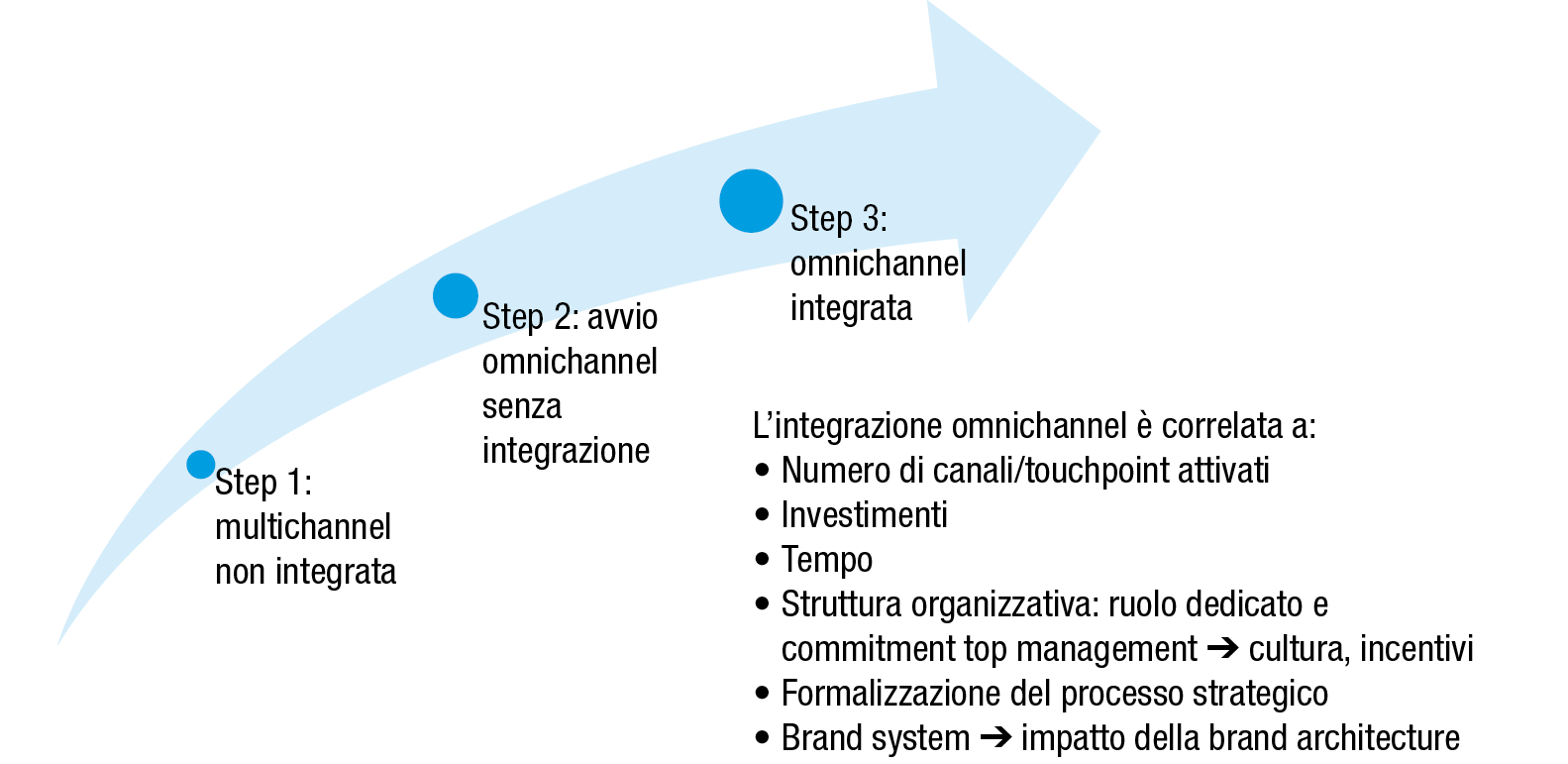 BRAND STORYTELLING
I principi sottostanti al processo di narrazione, connessi a pervasività nella trasmissione e potenzialità di condivisione delle storie, sono le fondamenta affinché si realizzi lo storytelling. Questo avviene nel rispetto di alcune componenti essenziali:•azione diretta all'obiettivo;• ordine stabilito tra gli eventi;• sensibilità verso l'interazione di persone e tra persone;• rivelazione della prospettiva di un narratore.
La brand narrative deve considerare i propri consumatori e il tipo di risposta ottenibile, in funzione degli obiettivi prefissati e del livello di coinvolgimento da raggiungere, portando l'audience all'interno della trama e rendendo il viaggio proposto davvero immersivo.
Di fatto, è possibile distinguere le risposte ottenibili a seconda della loro natura:• Cognitiva, allorché l'audience processi la storia e i suoi temi, ne comprenda e ne accetti i suoi punti cardine;
• Emozionale, quando la storia diviene coinvolgente e suscita sentimenti tali da indurre a immergersi, partecipandovi affettivamente. Il coinvolgimento è ottenibile attraverso la condivisione dei sentimenti profondi dei personaggi, che inducono a voler seguire ciò che si racconta dall'inizio e sino alla fine risolutiva della storia;
• Comportamentale, quando si motiva l'audience a compiere un'azione o a propagare l'esperienza vissuta raccontandone i contenuti ad amici o colleghi, sviluppando così le comunicazioni interpersonali e la viralità in modo transmediale.
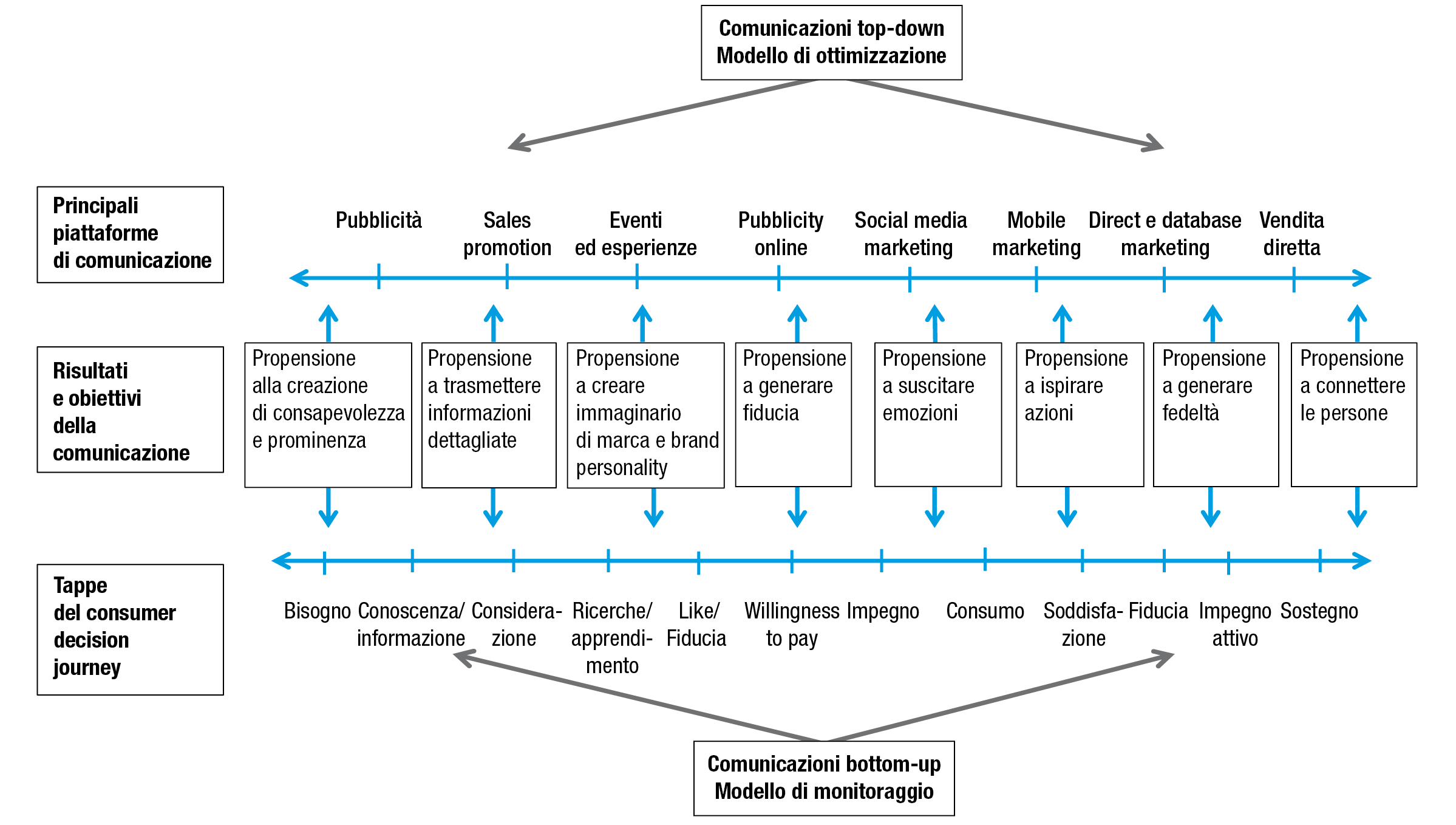 Si rivela utile una classificazione, ormai diffusa nella digital communication e per user experience e digital experience, che racchiude i numerosi canali all'interno di un framework denominato «POSE», acronimo di paid, owned, shared ed earned.
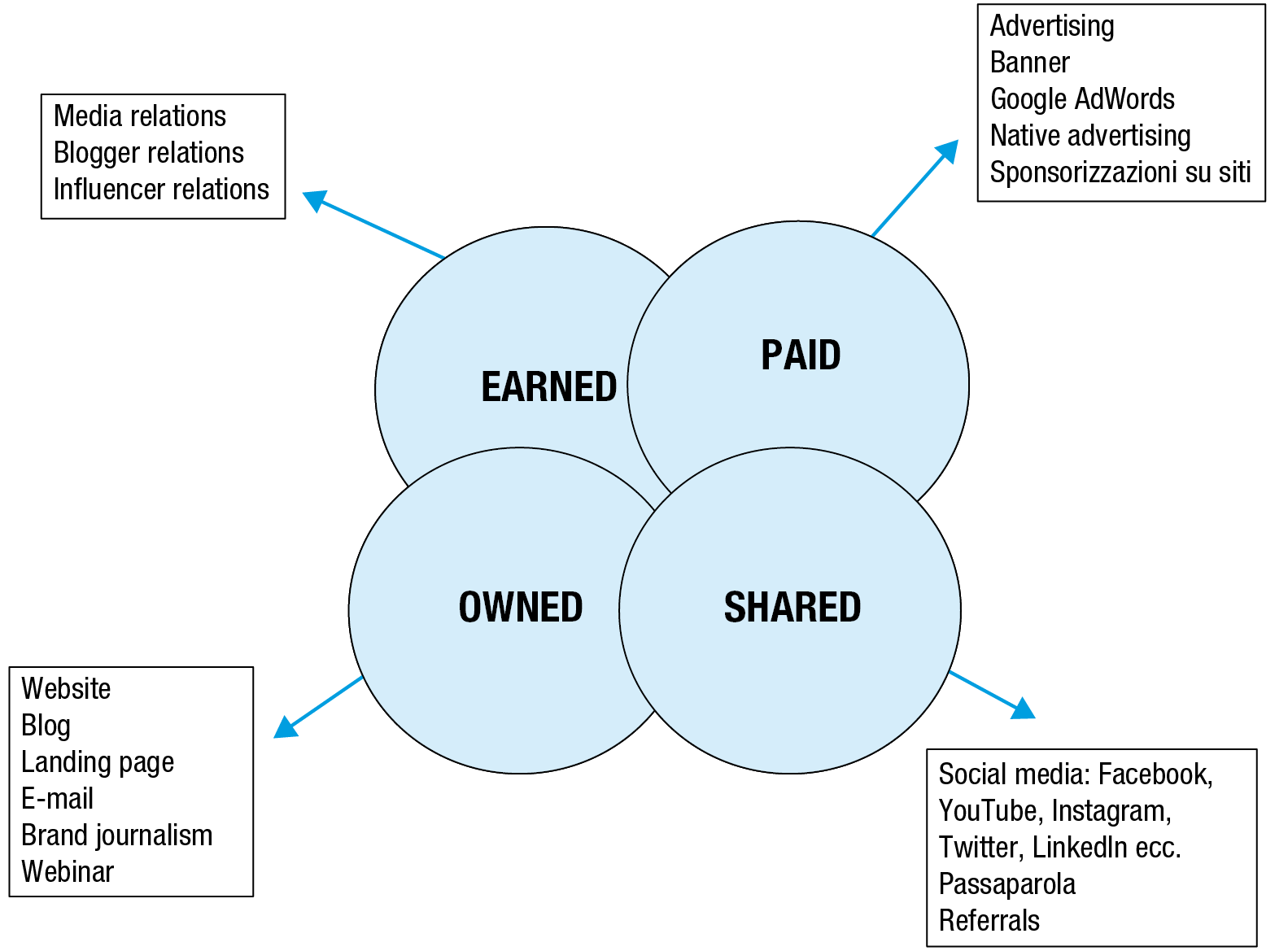